NAIHC Updates: May 14, 2024
N A I HC	Executive Director – Douglas Marconi Sr.
Road Map
Welcome to NAIHC’s Newest Staff
Who We Are
Regional NAIHC Representatives
Legislative Updates
Advocacy
50th Anniversary Tradeshow and Convention
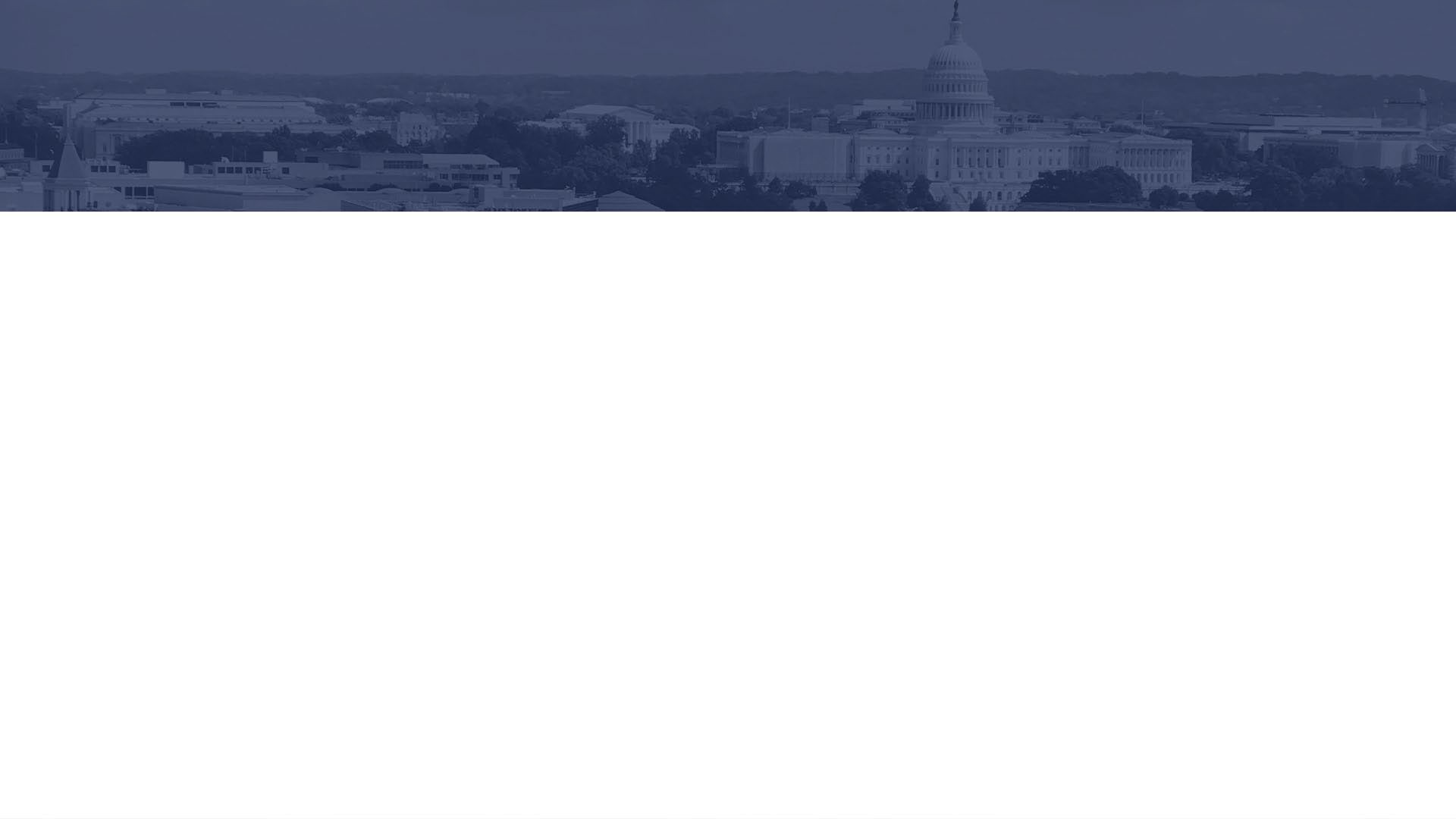 Welcome to NAIHC’s Newest Staff!
Brendon Spann
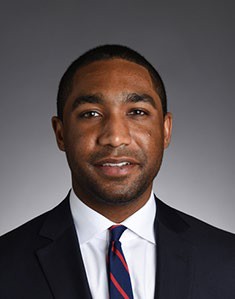 Blythe McWhirter
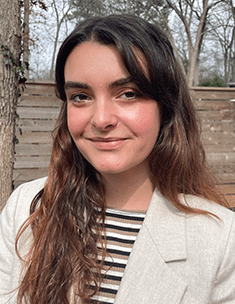 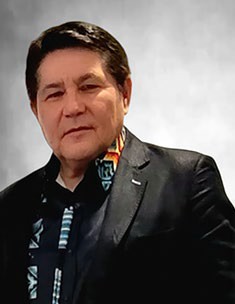 Membership Coordinator
Legislative and Program Aide
Douglas Marconi Sr.
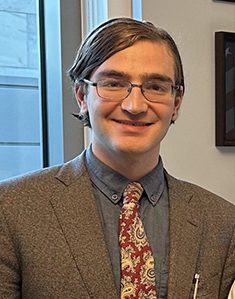 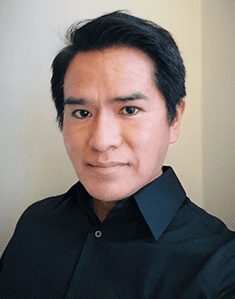 Ezra Kruger
Lavar Curley
Executive Director
Office Administrator
Training and Technical Assistance Coordinator
Currently Hiring:
Director of Operations
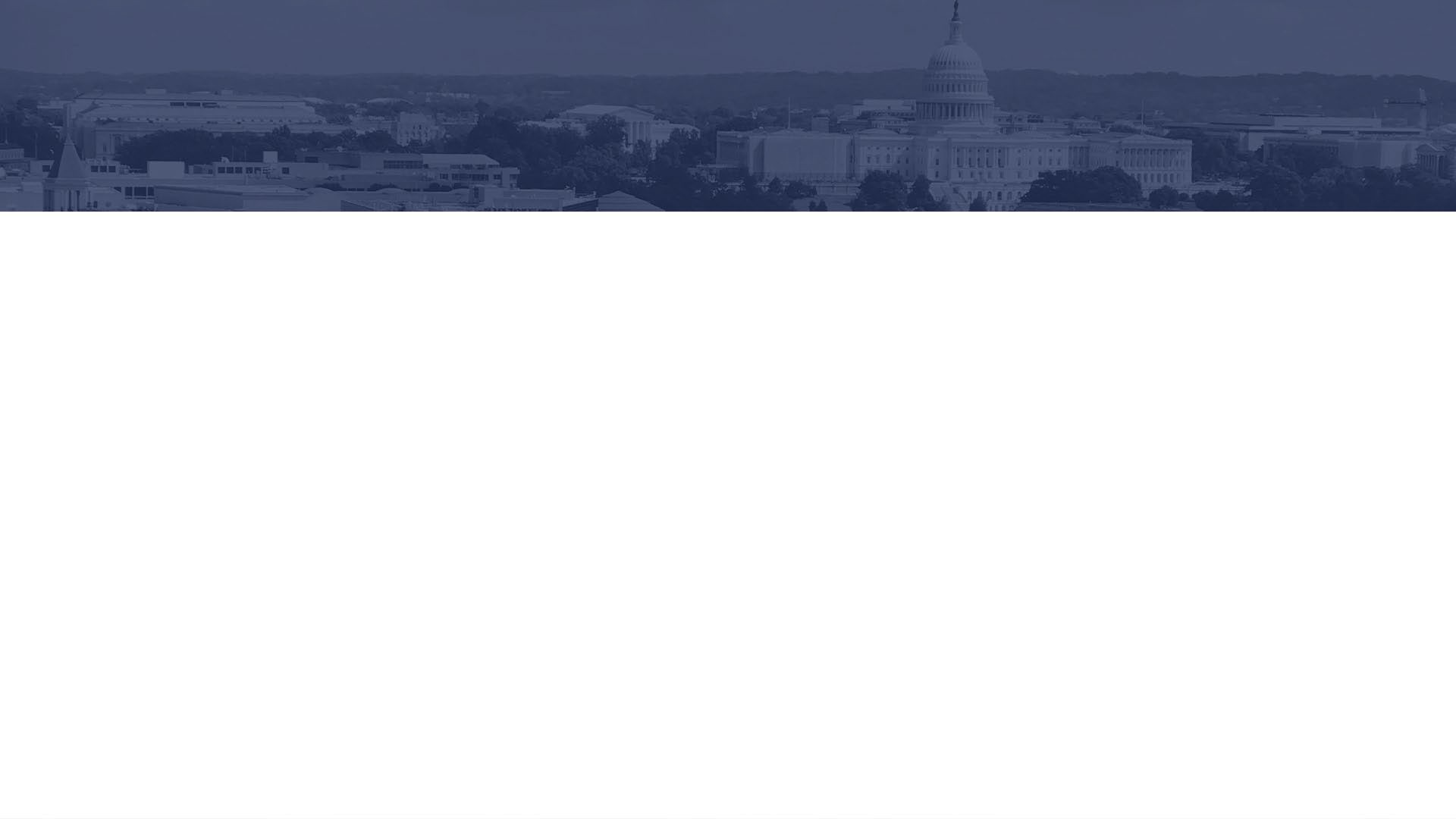 Who We Are
NAIHC is a 501(C)(3) non-profit 	organization
50th Anniversary (est. 1974)
Supports tribes and TDHEs in their 	efforts to provide safe, decent, 	affordable, and culturally 	appropriate housing for Native 	Communities
NAIHC is a membership 	organization with over 440 	members representing about 475 	tribes and tribal housing 	organizations.
Regional NAIHC Representatives (Region VIII)
Region VIII (Arizona, New Mexico, West Texas)
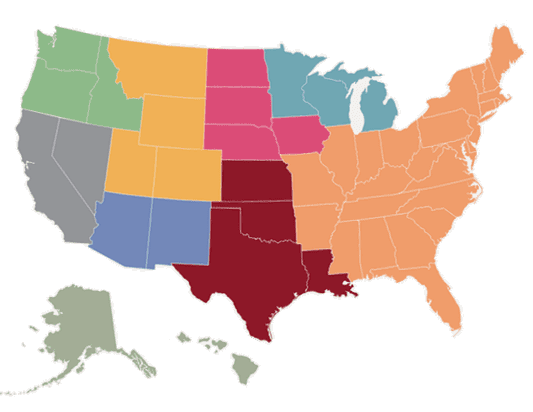 Board Member 
Jamie Navenma
Executive Director of the Laguna Housing Development and Management Enterprise
Phone: (505) 552-9409
E-mail: jamien@lagunahousing.org
VI
II
III
V
VII
I
IV
VIII
Board Alternate
Greta Armijo
Executive Director of the Pueblo of Jemez Housing Authority

Phone: (575) 834-0305
E-mail: great.armijo@pojha.org
IX
Legislative Updates
THUD FY24 Appropriations Bill
$1.344b for Native American Programs
~32% increase from FY2023
$1.11b for IHBG
White House FY25 Budget Request
$1.053b for Native American Programs
~20.6% decrease from FY2024
$820m for IHBG
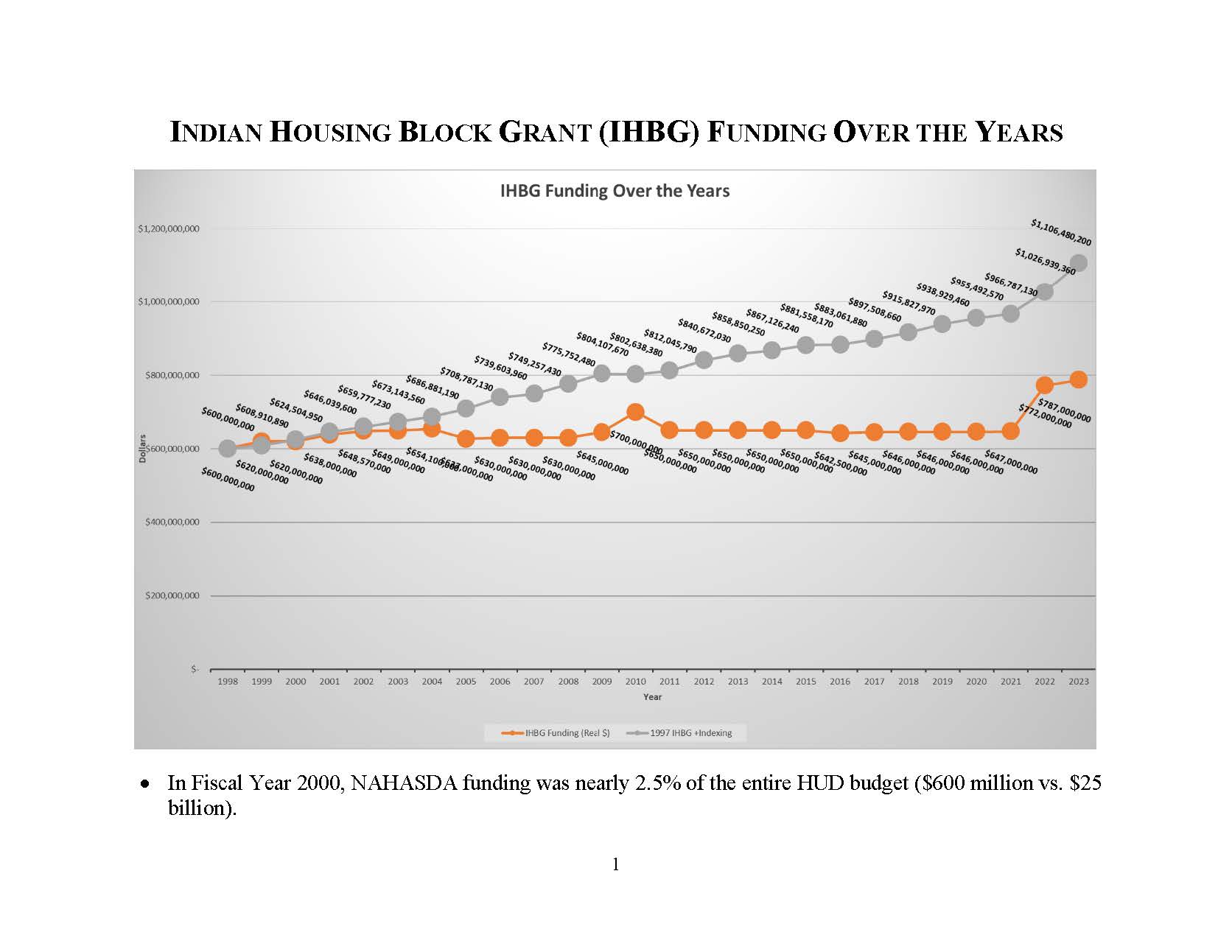 NAIHC is preparing to request a 4% increase in IHBG funding over the $1.11b appropriated for 2024. This request aims to keep pace with the program’s original purchasing power.
Legislative Updates Cont’d
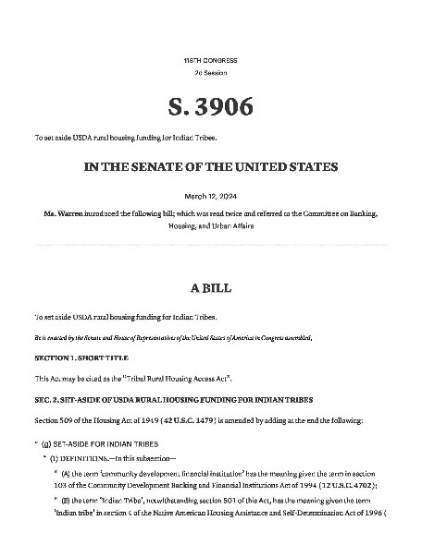 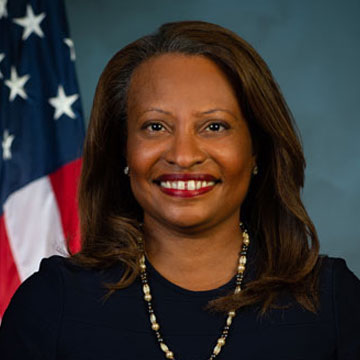 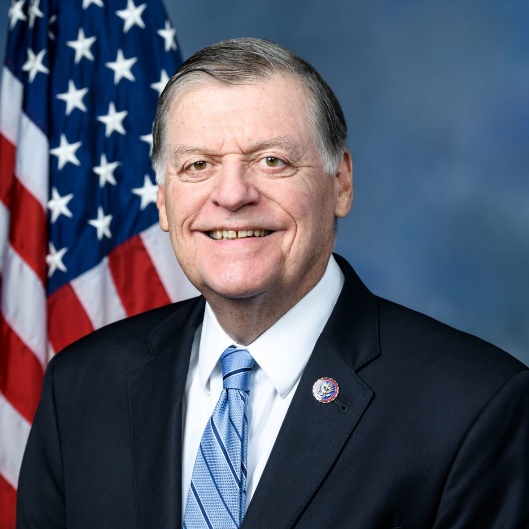 Deputy Sec. Adrianne Todman now Acting Secretary of HUD
Assumed role following Marcia Fudge’s departure March 22nd.
Tom Cole (R-OK) secures Chair of Appropriations Committee
Cole’s prestigious appointment comes after 15 years on the Committee and 22 years in Congress.
Tribal Rural Housing Access Act (S.3906)
Directs USDA to set aside 5% of certain RHS funds for Tribal Nations, TDHEs, and Native CDFIs
Advocacy
NAIHC Board of Directors Delivers Letter to HUD Requesting Waiver for Build America, Buy America
Letter addressed to HUD Secretary and ONAP Deputy Assistant Secretary Heidi Frechette
Opportunity for comment deadline has been extended to June 17, 2024
Resolution to be introduced at NAIC’s Mid-Year Conference in June
NAHASDA Reauthorization
Future strategy and S.B. 2285
Making HUD-VASH a Permanent Program
H.R. 4155 – Introduced by Congressman Tom Cole
Evaluating the efficiency of the current system, coordinating best practices for distributing vouchers to Native veterans through the formation of an ad hoc subcommittee of the Legislative Committee
Advocacy Cont’d
Final Rule on Section 184
Identifying strategies to further improve Section 184 Loan Program, organizing an advisory group of loan experts
Opportunity for comment on Section 184 open until May 31st
Meetings with Congressmembers
Scheduling meetings with Congressmembers, consulting with Congress staffers on FY25 funding levels
Secretary of the Interior, Deb Haaland
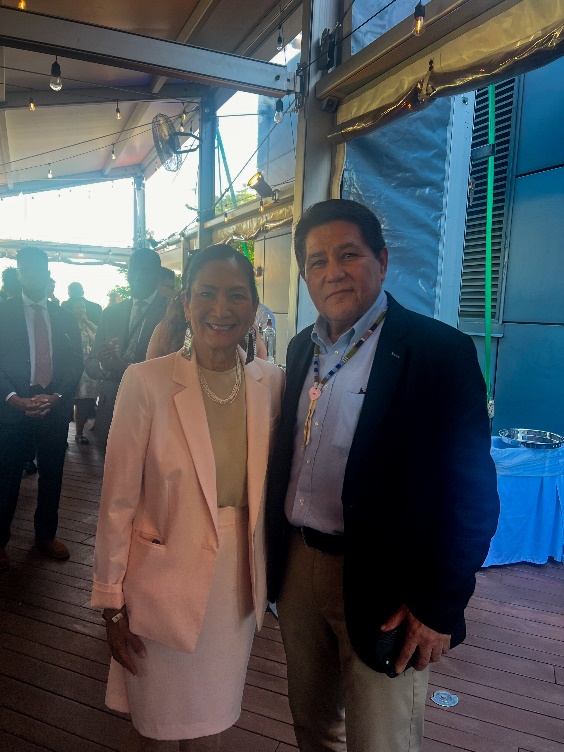 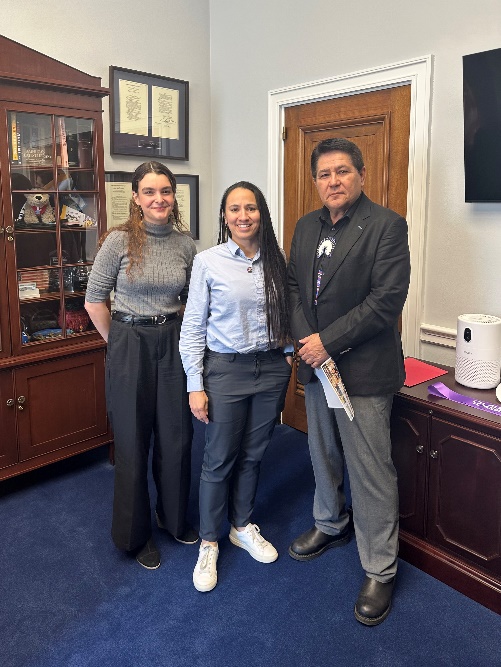 Congresswoman Sharice Davids (D-KS)
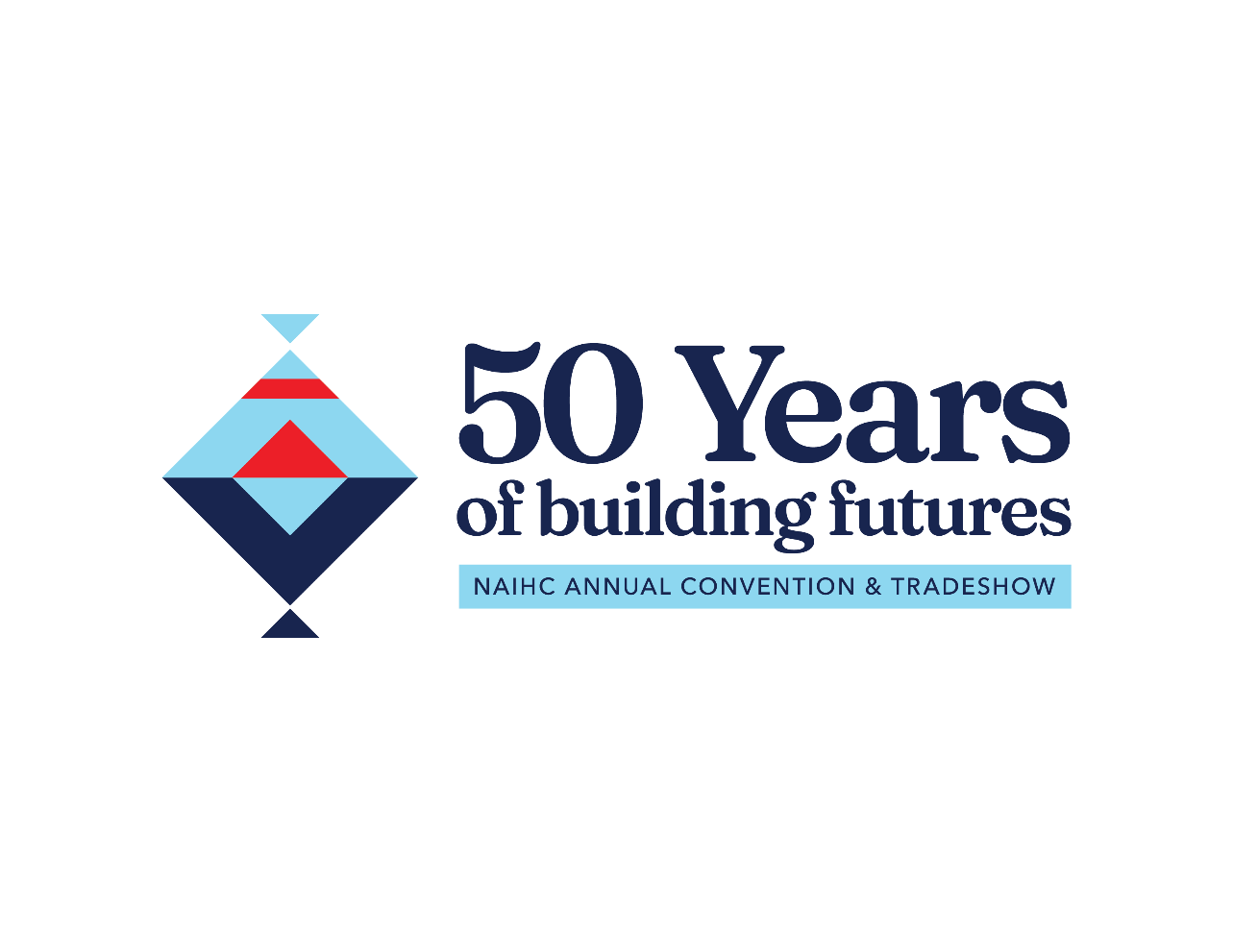 50th Annual Convention and Tradeshow
The National American Indian Housing Council (NAIHC) is excited to announce the 2024 Annual Convention and Tradeshow at the Seminole Hard Rock Hotel and Casino on June 24-27, 2024, in Hollywood, Florida.

NAIHC appreciates the Seminole Tribe's warm welcome, and we are honored to have the opportunity to share Native housing opportunities at NAIHC's 50th Annual Convention & Tradeshow.

This year's theme is, "50 Years of Building Futures". NAIHC is expecting over 700 tribal leaders and housing professionals.

This year's convention will feature remarks from keynote speakers and panel discussions highlighting tribal housing programs. Attendees will have over 70 breakout sessions on Innovations in Housing, Construction Cost Impact, Preparing Citizens for Homeownership Success, and Aligning Housing with Community Needs.
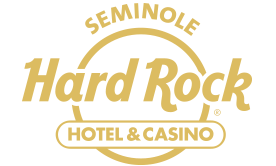 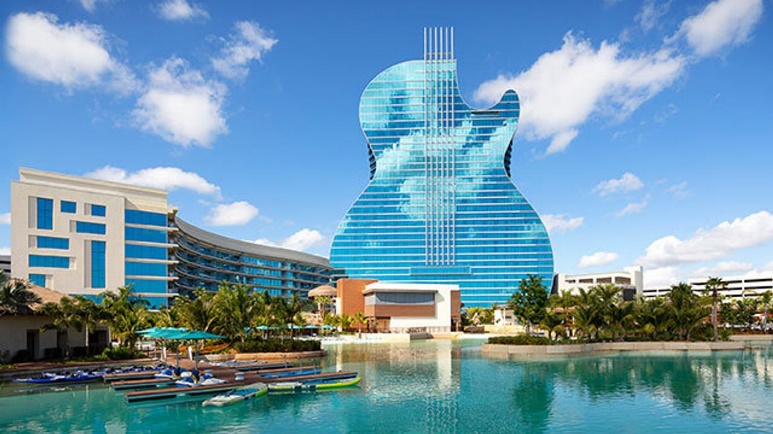 Thank You